Blackwood 4NT
Leksjon 10
Spørsmål om ess - Blackwood 4NT
5
5
5
5
Svar
Ingen eller fire ess
Et ess
To ess
Tre ess
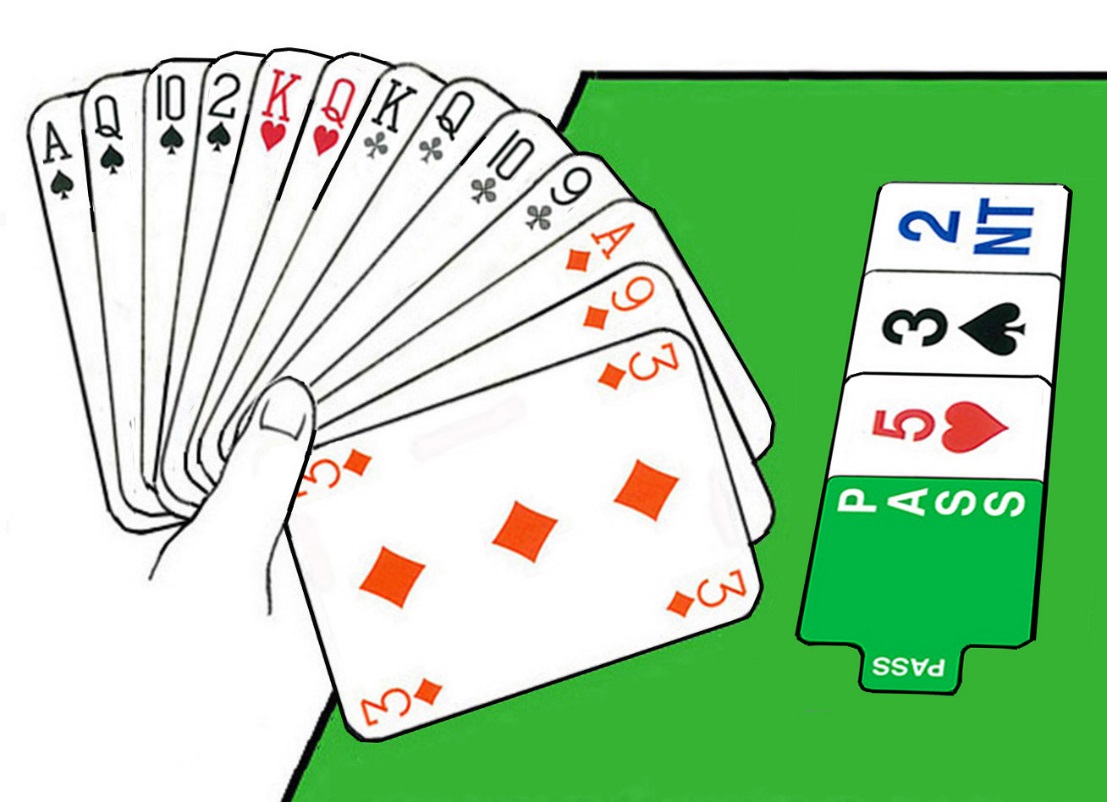 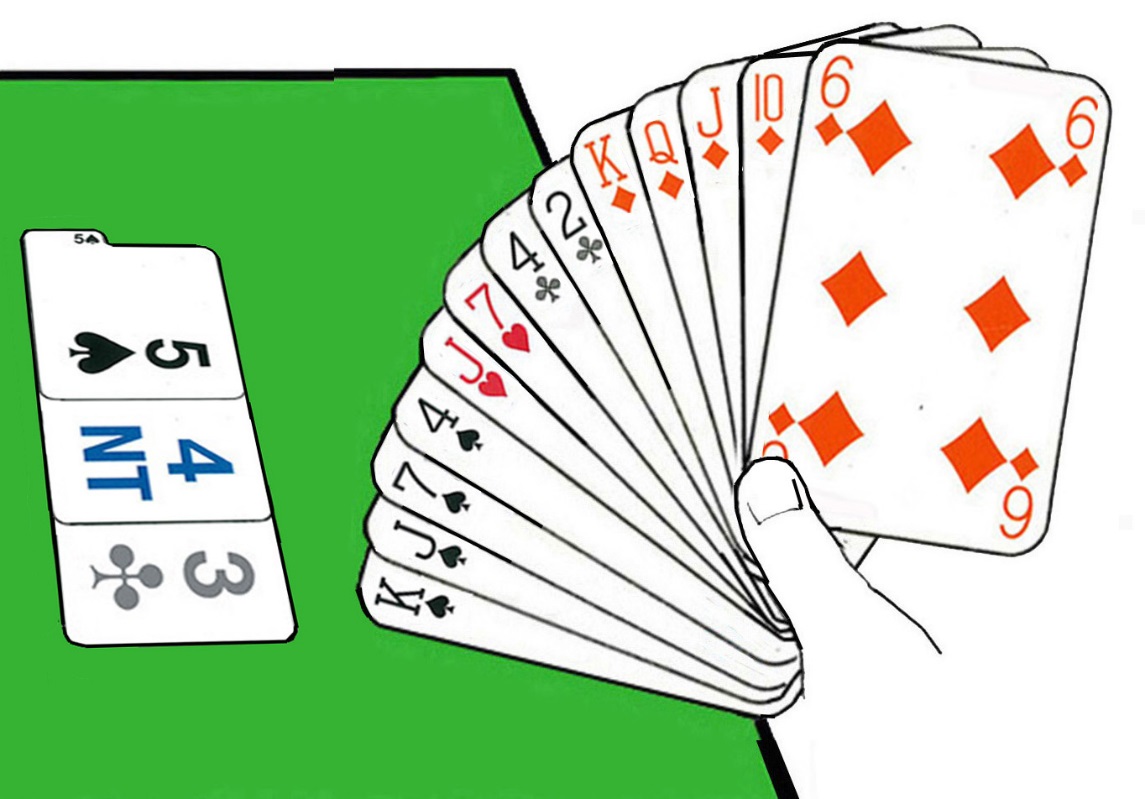 Eksempel på Blackwood 4NT
1
3
5
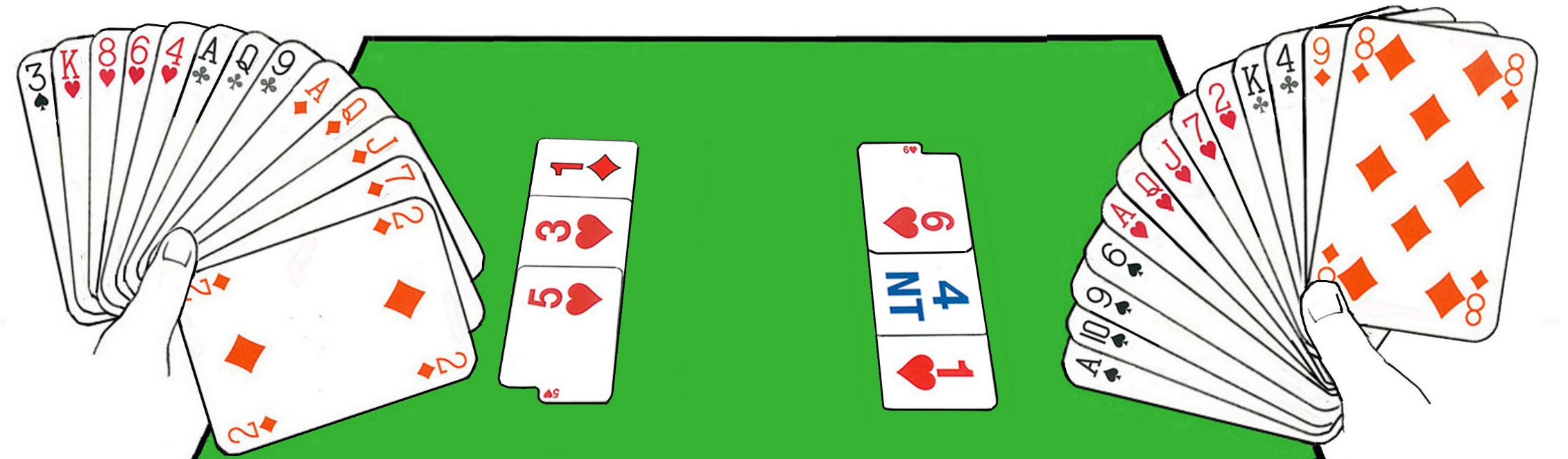 6
4+ hjerter, 6+ hp
3+ ruter, 12+ hp
1
4+ hjerter
5+ ruter
15-17 hp
4NT
Blackwood 4NT
Sluttmelding
To ess
Pass
I blant mangler to ess!
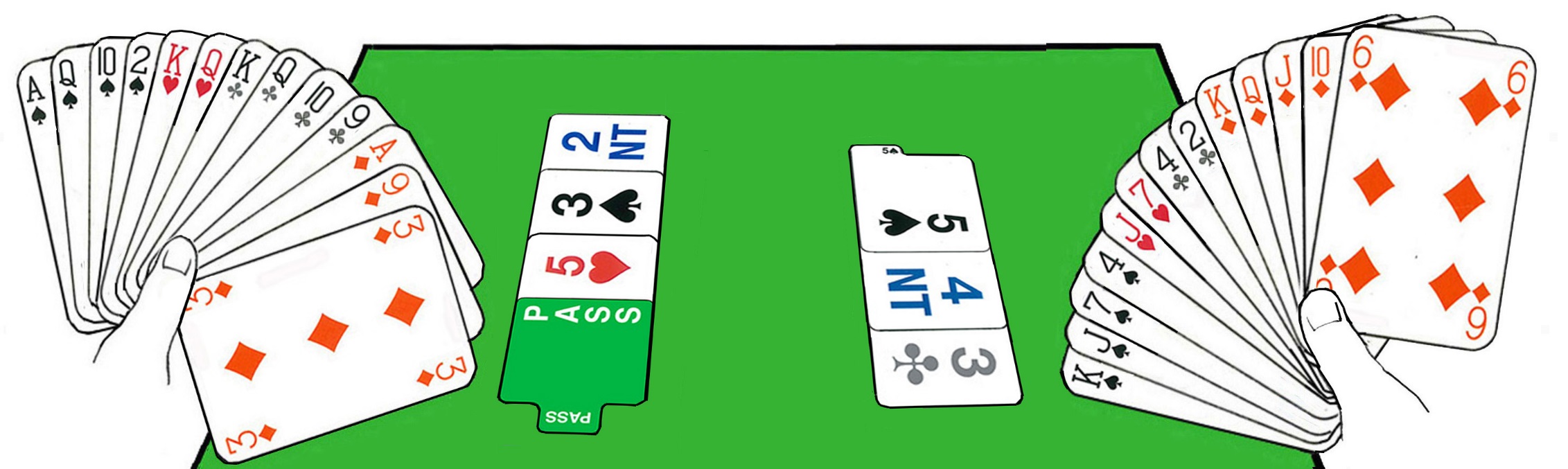 5
3
5
2NT
Spørsm. om major, 6+ hp
Bal. hånd, 20-21 hp
3
4NT
Blackwood 4NT
4+ spar
Sluttmelding, to ess mangler
To ess
Pass
Eksempel med Blackwood 5NT
5
6
Åpningshånd
Svarhånd
KQJ874
AK
AQ92
A
A93
8543
K6
K765
7
Jeg er med. Hva har du?
22+ hp
2
2
3
2
3+ trumfstøtte, 6+ hp
5+ spar, ubalansert hånd
4NT
Blackwood 4NT – 
hvor mange ess
Et ess
5NT
To konger
Blackwood 5NT – 
vis laveste konge
Pass
Storeslem!
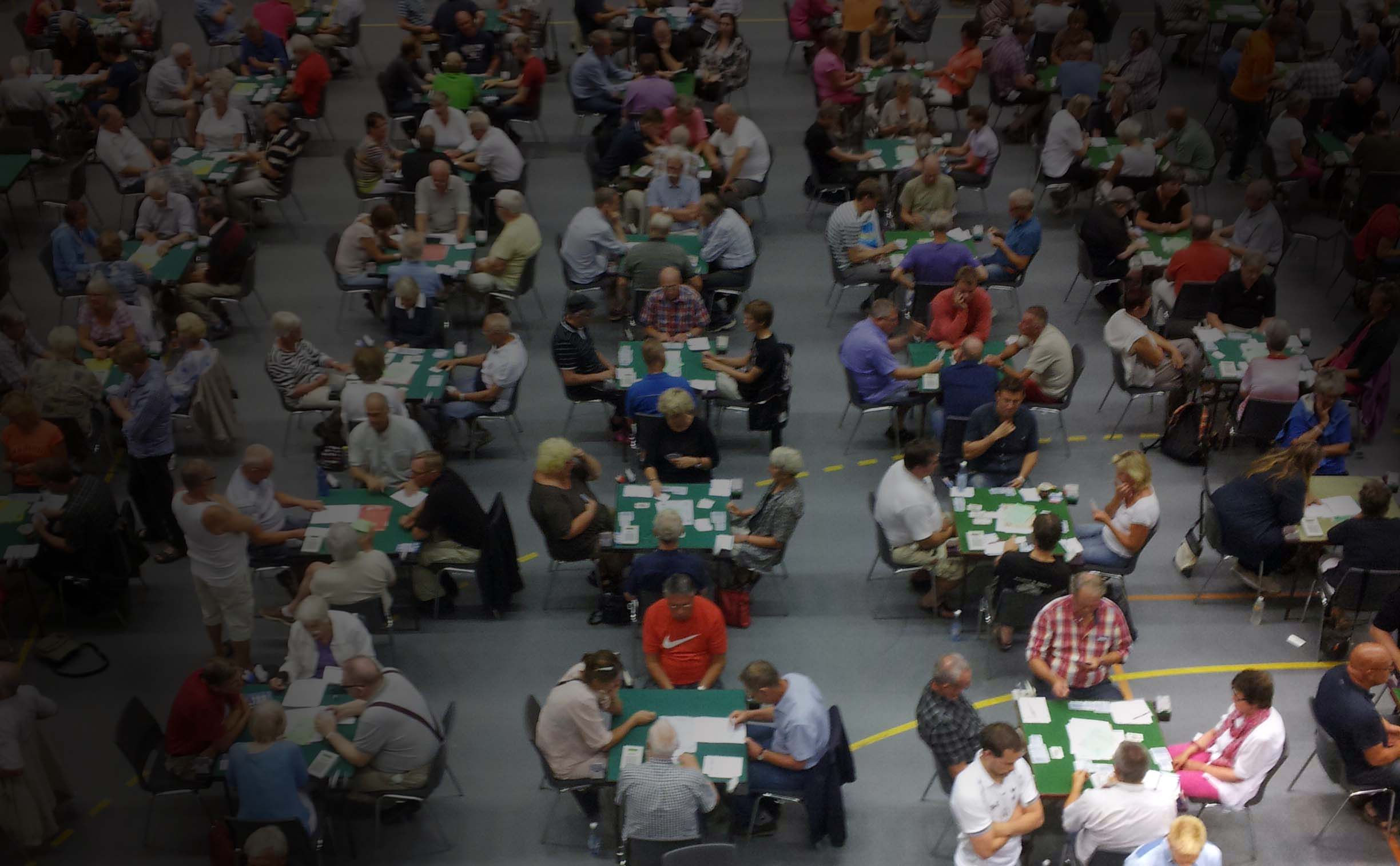 Velkommen til bridgeklubben
for mer spilling
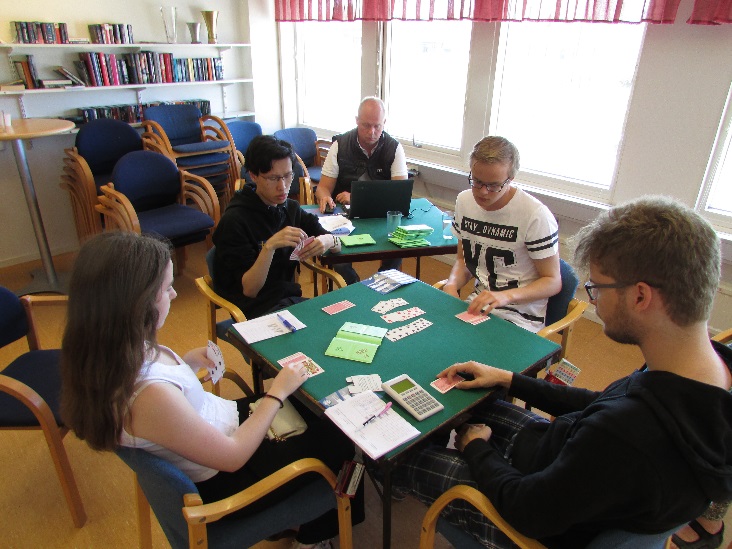 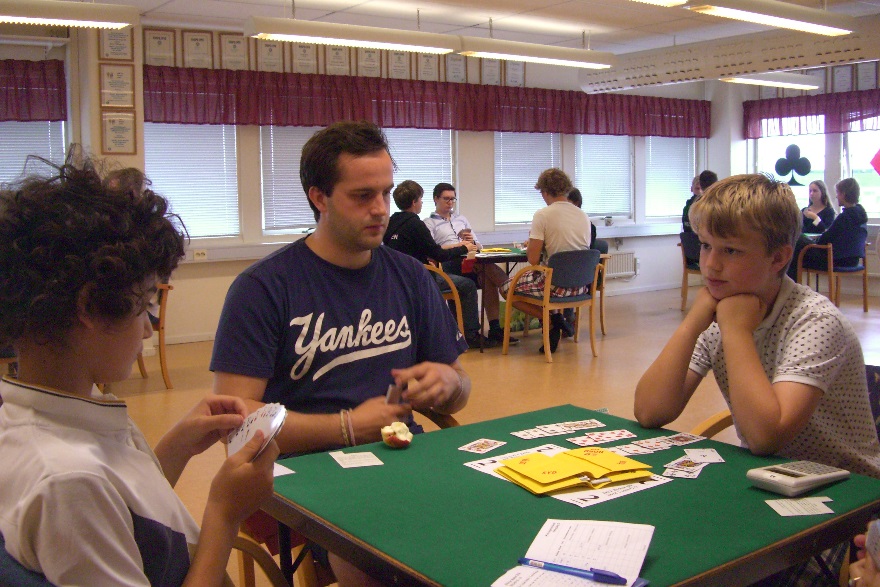 Sammenfatning av leksjon 10
5
6
5
6
5
6
5
6
Svar på spørsmål om ess Blackwood 4NT
Ingen eller fire ess
Et ess
To ess
Tre ess
Svar på spørsmål om konge Blackwood 5NT
Ingen eller fire konger
OBS! Spørsmål om konger gjelder når du har alle ess og ved interesse for storeslem!
En konge
To konger
Tre konger